Моделирование наведенной в сверхпроводящем слое намагниченности для структуры сверхпроводник/ферромагнитный изолятор
Яговцев В.О.1, Пугач Н.Г.1,2
1 Национальный Исследовательский Университет Высшая Школа Экономики, Москва, Россия.
2 Московский Государственный Университет им. М.В. Ломоносова, Москва, Россия.
Данная структура используется в болометре:









Схема сверхпроводникового болометра.
Выводы
Наведенная намагниченность уменьшается при отдалении от границы между материалами.
Сравнивая результаты моделирования наведенной намагниченности с результатами ее экспериментального определения, можно получить зависимость угла спинового смешивания от параметров материалов и от внешних условий.

Литература
[1] Champel T., Eschrig M. // Phys. Rev. B - Condens. Matter Mater. Phys. 2005. Vol. 72, № 5. P. 1–11.
[2]	Ouassou J.A., Pal A., Blamire M., Eschrig M., Linder J. // Sci. Rep. 2017. Vol. 7, № 1. P. 24–32.
[3] M. Eschrig, A. Cottet, W. Belzig, J. Linder // New Journal of Physics 2015. Vol. 17, № 8.
[4] F. Giazotto, P. Solinas, A. Braggio and F. S. Bergeret // Physical Review Applied 2015, Vol. 4, № 044016.

Благодарности
В работе использованы материалы гранта РФФИ на проект № 19-02-00316 «Связь магнитных, оптических, и транспортных свойств магнитных гибридных наноструктур», проводимого в рамках проектов фундаментальных научных исследований РФФИ.
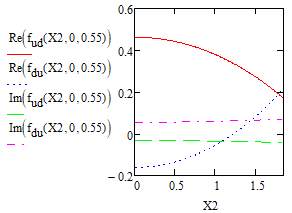 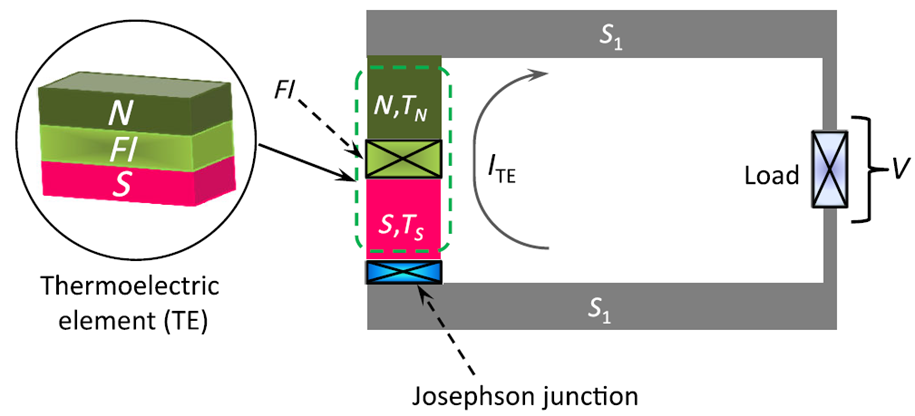 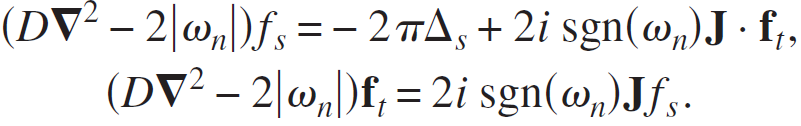 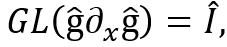 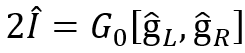 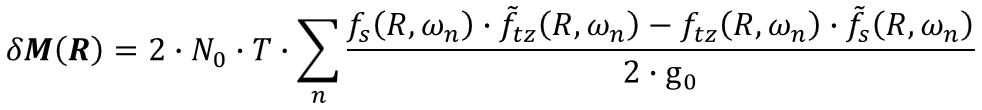 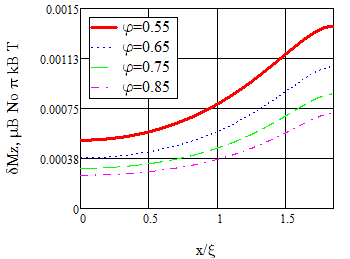 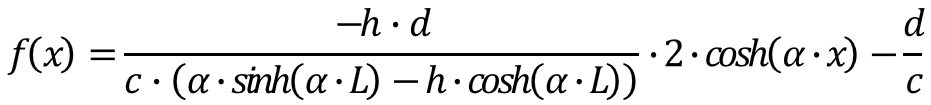 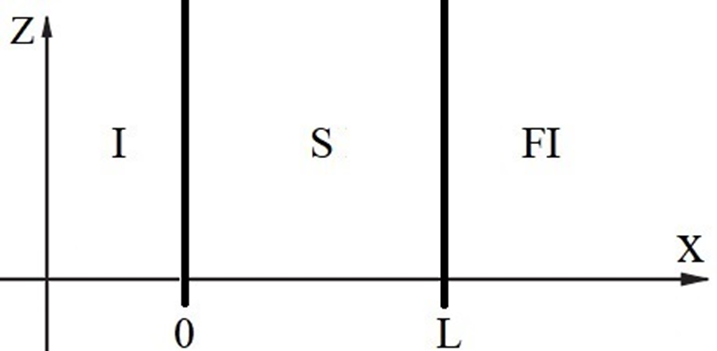 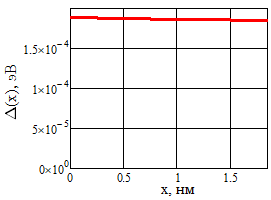